Анализ имущественного положения предприятия. Анализ финансовых результатов предприятия
Тема: «финансовые ресурсы предприятия»
Цель занятия
ознакомление студентов с критериями и показателями, характеризующими имущественное положение, а также финансовые результаты гостиницы.
СОДЕРЖАНИЕ
Финансовые отношения гостиничного предприятия
Организационная структура финансового менеджмента в гостиничном предприятии
Центры финансовой ответственности гостиничного предприятия
Система бюджетов гостиничного предприятия
Показатели, характеризующие деятельность отдельных подразделений гости
Вопрос 1
финансовые отношения гостиничного предприятия
Понятие
Финансовые отношения - это отношения, возникающие при денежном потоке, т. е. при протекающем непрерывно во времени обороте денег.

В задачи гостиницы входит формирование денежных фондов и их использование в целях осуществления своей производственно-обслуживающей и финансовой деятельности, получения прибыли, обеспечения финансовой устойчивости.
Финансовые отношения отеля
На финансовую деятельность и финансовый менеджмент отеля влияют непосредственно взаимоотношения гостиницы с :

туроператорами;
поставщиками транспортных услуг;
поставщиками страховых услуг;
консульствами иностранных государств;
покупателями гостиничного продукта.
ВОПРОС
Как вы думаете, какие финансовые отношения возникают у гостиницы с государством?
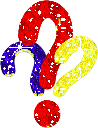 Вопрос 2
Организационная структура финансового менеджмента в гостиничном предприятии
ВОПРОС
Как вы думаете, какие поздравления работают непосредственно с денежными средствами?
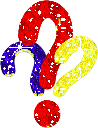 Финансовый менеджмент отеля начинается с эффективной организационной структуры управления, в которой четко выстроены коммуникации между подразделениями. 
Слаженность работы в коллективе влияет на построение бизнес-процессов внутри компании. 
В организационной структуре управления финансами  отеля задействованы: генеральный директор отеля или управляющий, финансовый директор или, если его нет, главный бухгалтер. Для больших гостиниц с номерным фондом более 100 номеров, финансовый директор действительно необходим. Когда мы  говорим о небольших отелях, в которых есть только главный бухгалтер и управляющий, финансовый менеджмент будут осуществлять они.
Организационная структура гостиницы
Главные функциональные обязанности сотрудников финансовой службы
Типовая структура  финансовой службы гостиницы
Закрепление основных функций финансового менеджмента за службами гостиницы
Закрепление основных функций финансового менеджмента за службами гостиницы
Закрепление основных функций финансового менеджмента за службами гостиницы
Закрепление основных функций финансового менеджмента за службами гостиницы
ВОПРОС
Как вы думаете, кто несет в первую очередь полную ответственность для финансовое состояние гостиницы?
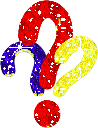 Вопрос 3
Центры финансовой ответственности гостиничного предприятия
ФИНАНСОВАЯ СТРУКТУРА ОТЕЛЯ
Основная задача менеджмента отеля – управление доходностью компании.

В финансовую структуру отеля входят центры финансовой ответственности (ЦФО).

Центром финансовой ответственности (ЦФО) принято называть то или иное структурное подразделение гостиницы, ответственное за достижение целевого значения того или иного финансового показателя.
Центры финансовой ответственности отеля
1. Центр прибыли – отвечает за все доходы и расходы, тем самым – за прибыль;
 2. Центр инвестиций – отвечает за капиталовложения; 
3. Центр прибыли и инвестиций – отвечает за капиталовложения и прибыль; 
4. Центр доходов и затрат – отвечает за выручку и за ограниченные затраты, связанные с получением этого дохода (вклад в валовую прибыль). 
5. Центр затрат – отвечает только за затраты.
Центры прибыли в отеле
Цели структурных подразделений - максимизация прибыли и рентабельности, повышение деловой активности, поддержание текущей платежеспособности и финансовой устойчивости 

Показатели - прибыль, рентабельность, показатели деловой активности (оборачиваемость и длительность оборота)
Центры прибыли в отеле
Номерной фонд
Рестораны, бары, кафе (Food and Beverage)
Оздоровительные центры (SPA, бассейны, бани, сауны, салоны красоты и пр.)
Торговые помещения
Конференц – залы (переговорные центры)
Бизнес – услуги (услуги переводчика, копировальный центр, факс)
Телекоммуникационные услуги (телефон, интернет, платное телевидение)
Химчистка / прачечная
Прокат оборудования, спортивного инвентаря
Прочее
Центры затрат в отеле
Цели структурных подразделений - минимизация затрат при выполнении бюджетного плана мероприятий и регулярных функций

Показатели - затраты, объем кредиторской задолженности
Центры затрат в отеле
Административно-управленческий аппарат 
Технический департамент 
Служба снабжения
Служба питания 
Служба приема и размещения 
Инженерно-технический отдел 
Служба гостиничного хозяйства
Служба безопасности 
Коммерческая служба
Центры дохода в отеле
Цели структурных подразделений - увеличение выручки при снижении дебиторской задолженности, уменьшение затрат, увеличение вклада подразделения в валовую прибыль и рентабельность

Показатели - выручка, загрузка гостиницы, затраты подразделения, объем дебиторской задолженности, вклад подразделения в валовую прибыль и рентабельность
Центры дохода в отеле
Отдел продаж
Служба маркетинга 
Культурно-деловой центр
Центр инвестиций
Цели структурных подразделений - поиск и распределение инвестиций, анализ окупаемости инвестиций

Показатели - объем и окупаемость инвестиций, отдача на вложенный капитал
Центр инвестиций
Головной офис гостиничной цепи
Финансовый директор 
Генеральный директор
ВОПРОС
Какие подразделения гостиницы являются центрами прибыли отеля?
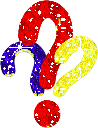 ВОПРОС
Какие подразделения гостиницы являются центрами затрат?
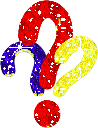 Вопрос 4
Система бюджетов гостиничного предприятия
В процессе планирования деятельности отеля, необходимо ответить на следующие вопросы:
Система бюджетов гостиничного предприятия
Бюджет продаж:
- Бюджет продаж номерного фонда (включает доходы от продаж номерного фонда);
- Бюджет продаж службы питания (включает доходы, полученные предприятиями питания: ресторанами, барами, кафе);
- Бюджет продаж конференц-залов (включает доходы от предоставления в аренду соответствующих помещений гостиницы);
- Бюджет продаж дополнительных услуг (включает доходы, полученные от продажи услуг связи, прачечной, химчистки, парикмахерской, фитнес-центра, экскурсионного бюро, продажи сувениров, транспортных услуг и т.п.).
Бюджет прямых затрат – это бюджет, который отражает расходы, необходимые для реализации бюджета продаж и включает:

- прямые затраты материалов;
- стоимость постельного белья, полотенец, форменной одежды, чистящих и моющих средств, скатертей, посуды, продуктов питания, напитков и т.п.;
- прямые затраты труда;
- отчисления на социальные нужды и др.
Бюджет операционных расходов – это бюджет общих и административно-управленческих расходов, включающий:

- арендная плата;
- коммунальные платежи;
- заработная плата администрации;
- проценты за кредит;
- расходы отдела маркетинга и продаж;
- расходы на рекламу;
- командировочные и представительские расходы;
- амортизация основных средств;
- расходы на техническое обслуживание и ремонт;
- налоги и сборы и т.п.
Бюджет прочих доходов и расходов (не связанных с основной деятельностью гостиницы), включающий:

- положительные курсовые разницы;
- проценты по банковским депозитам и т.п.
ВОПРОС
Какие бюджеты составляют в гостинице?
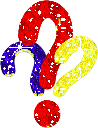 Вопрос 5
Показатели, характеризующие деятельность отдельных подразделений гостиницы
Показатели, характеризующие деятельность отдельных подразделений гостиницы
Показатели, характеризующие деятельность отдельных подразделений гостиницы
Показатели, характеризующие деятельность отдельных подразделений гостиницы
Показатели, характеризующие деятельность отдельных подразделений гостиницы
Показатели, характеризующие деятельность отдельных подразделений гостиницы
Показатели, характеризующие деятельность отдельных подразделений гостиницы
ВОПРОС
Какие показатели характеризует 
использование номерного фонда?
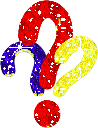